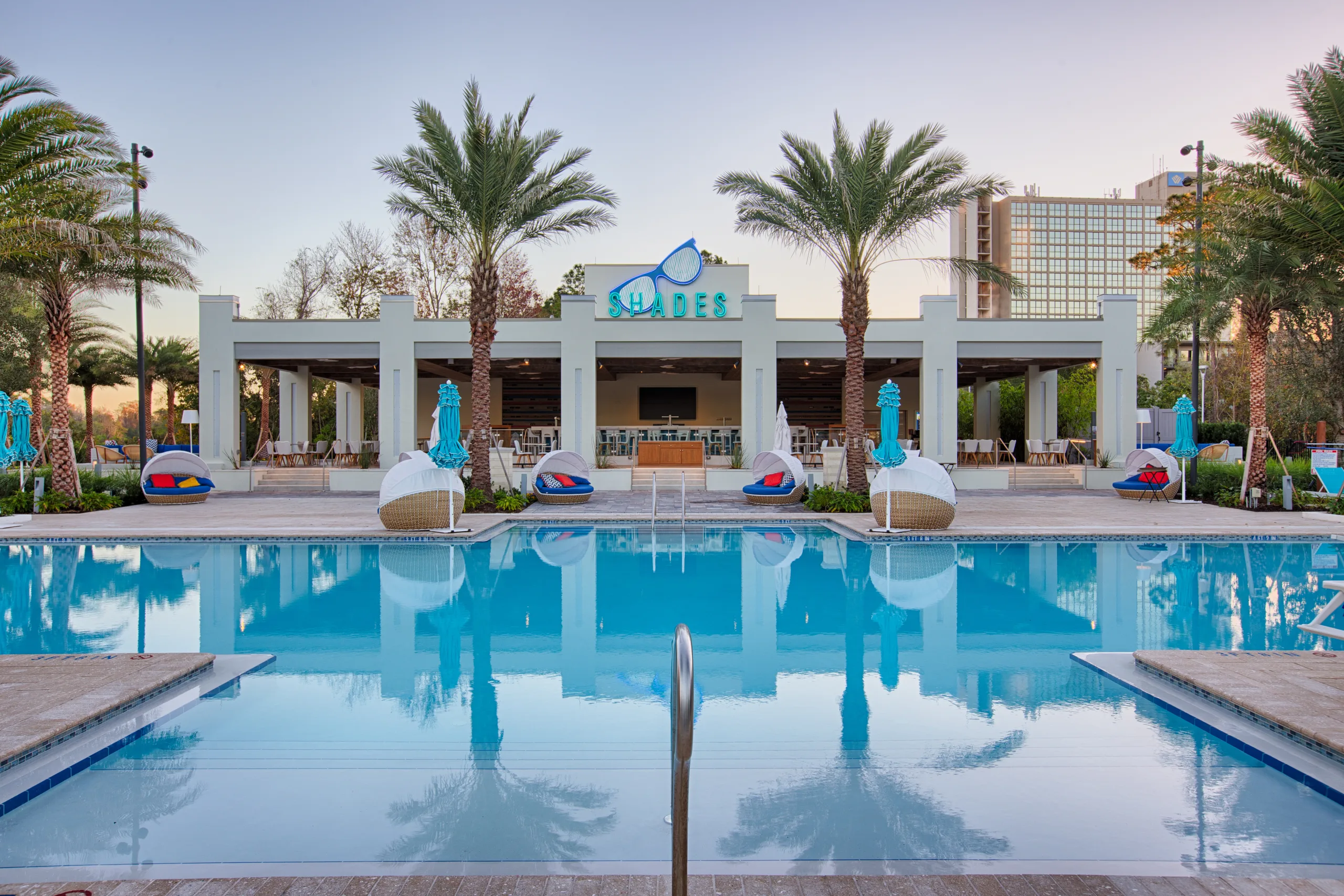 SA4 Social Gathering at Hilton Wyndham Pool Bar
Thursday, November 21 2024 at 1900
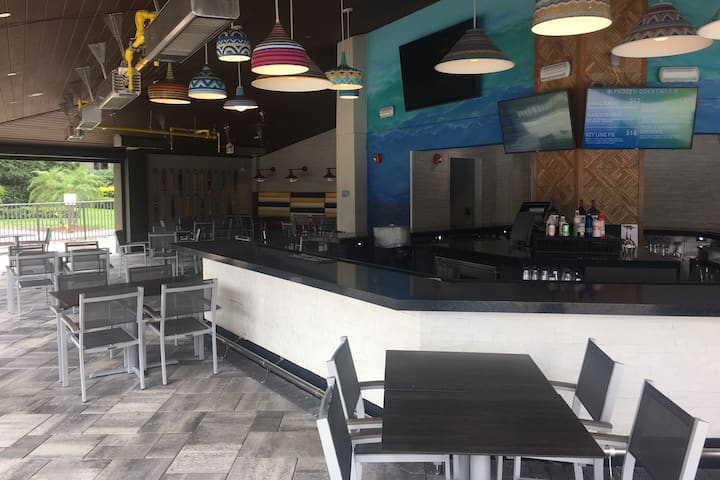 Details
After checking different options, decided to make it simple. A good advice in general
Plan: 
can just go there and have drinks for 1 hour, then people can head off for dinner. 
Everyone is invited 
Everything will be self-paid at the pool bar – serve beer and drinks - food is available
You may also bring your swimming clothes and jump into the water
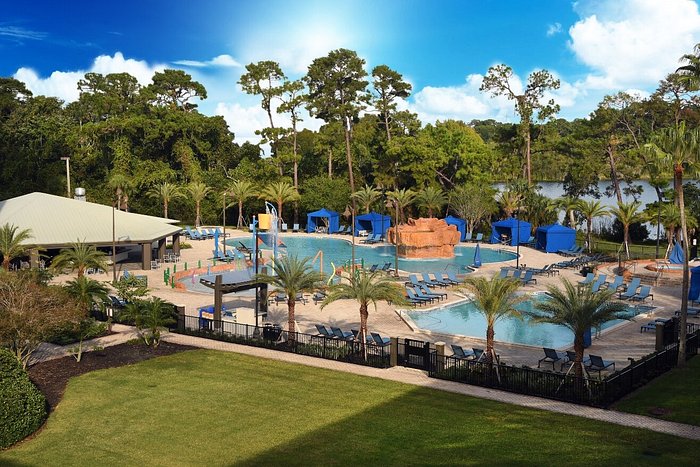 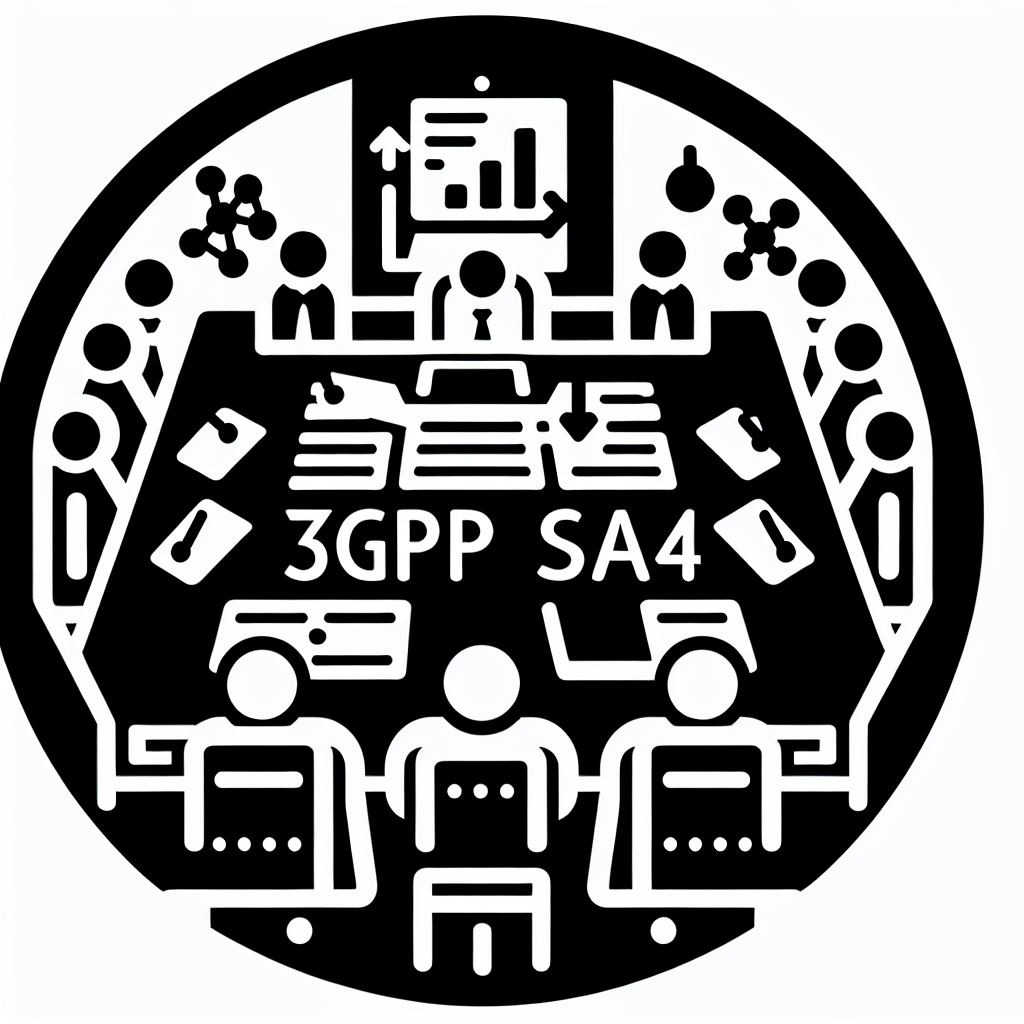 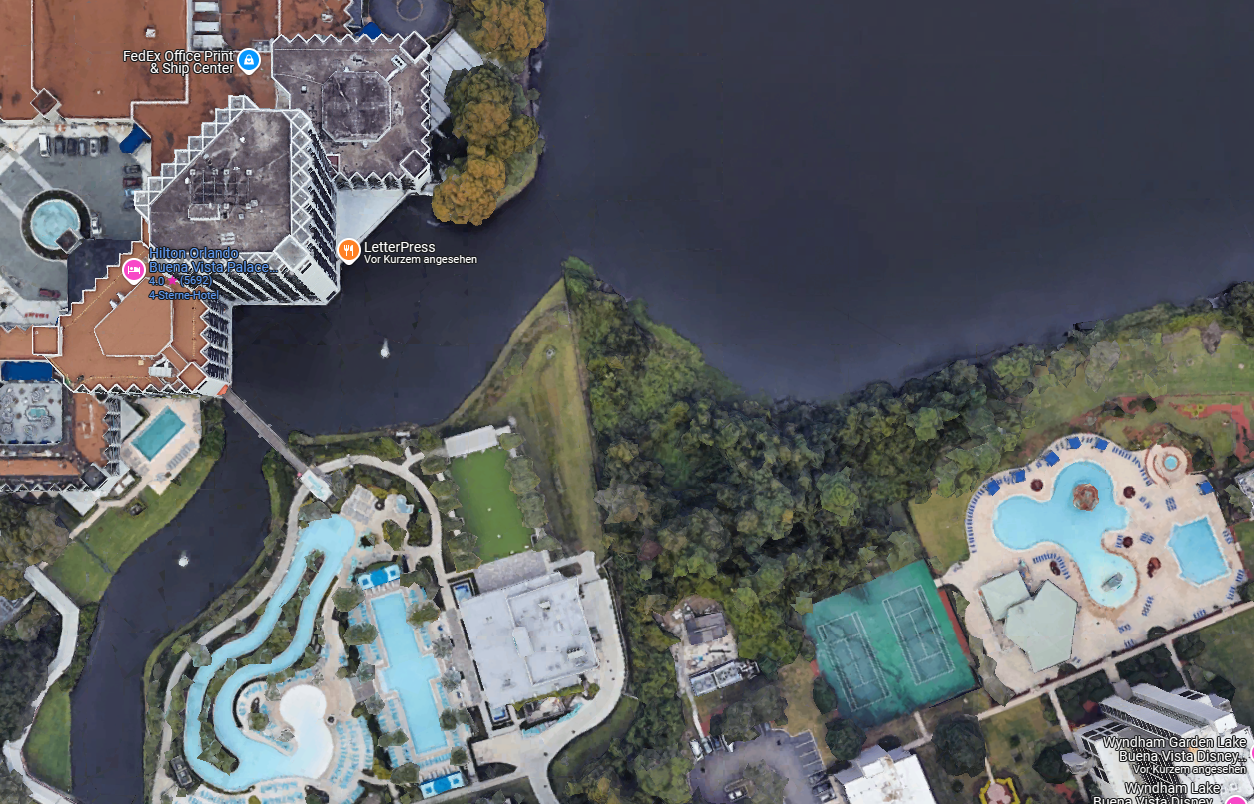 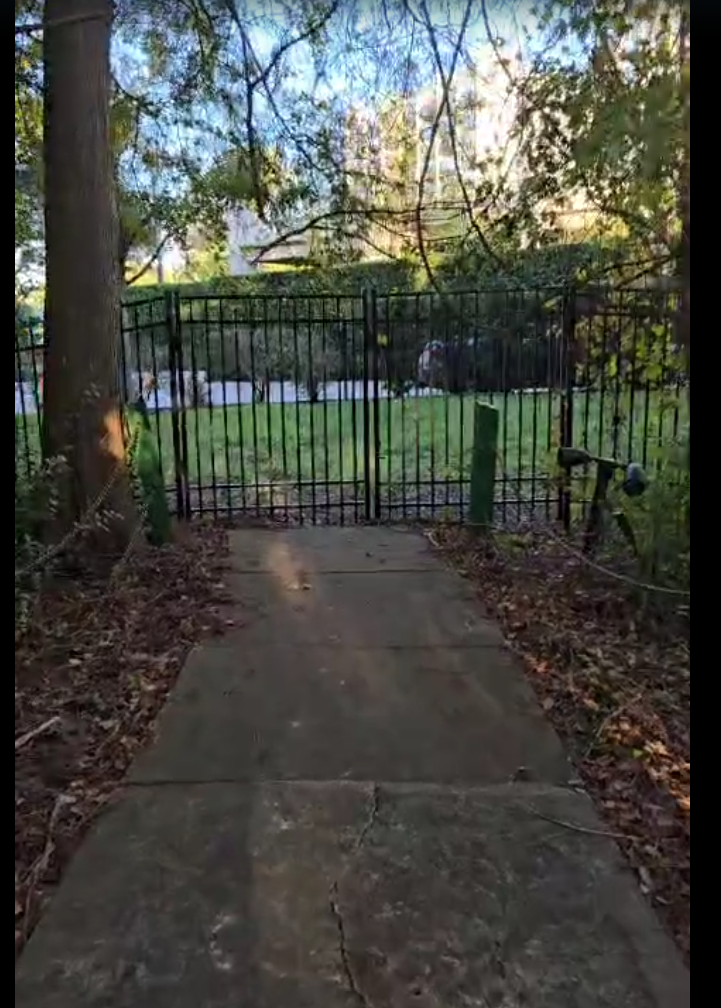 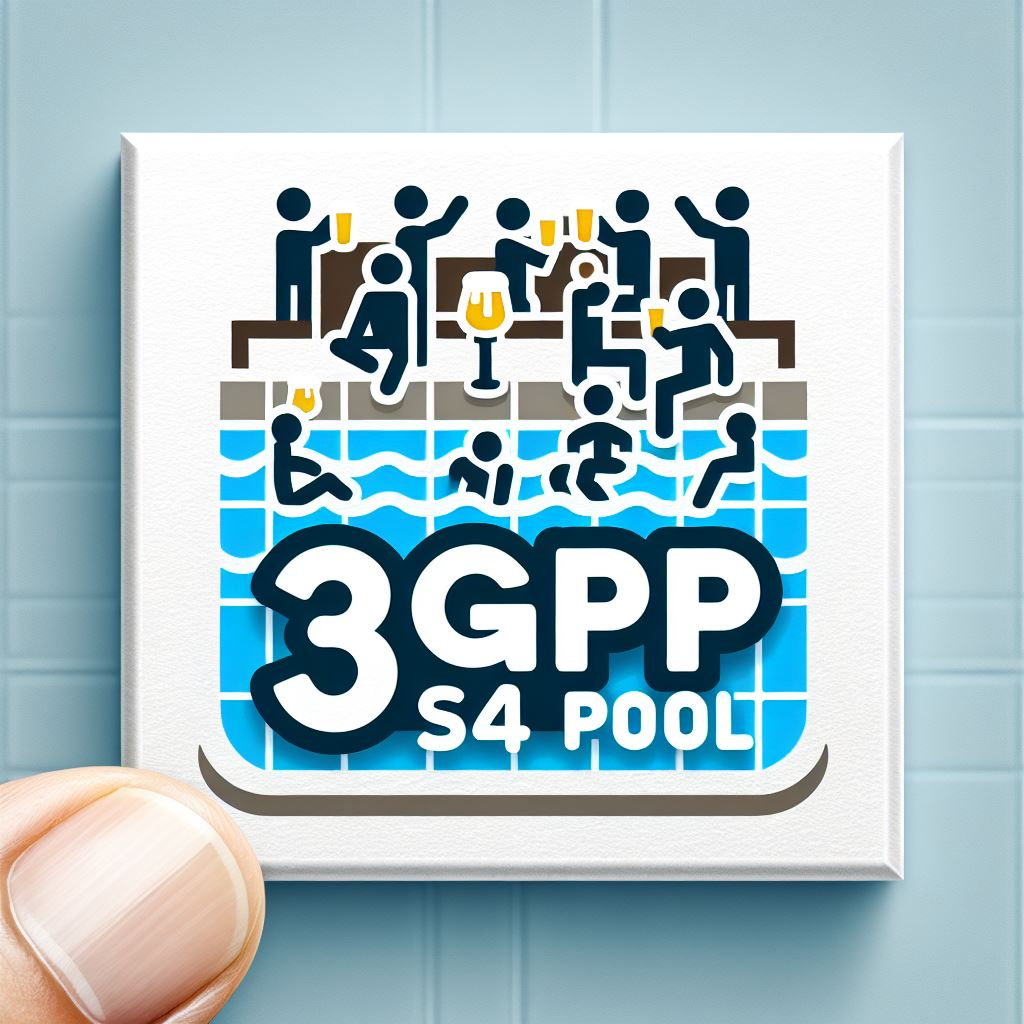